EFSA CHANNEL on Youtube
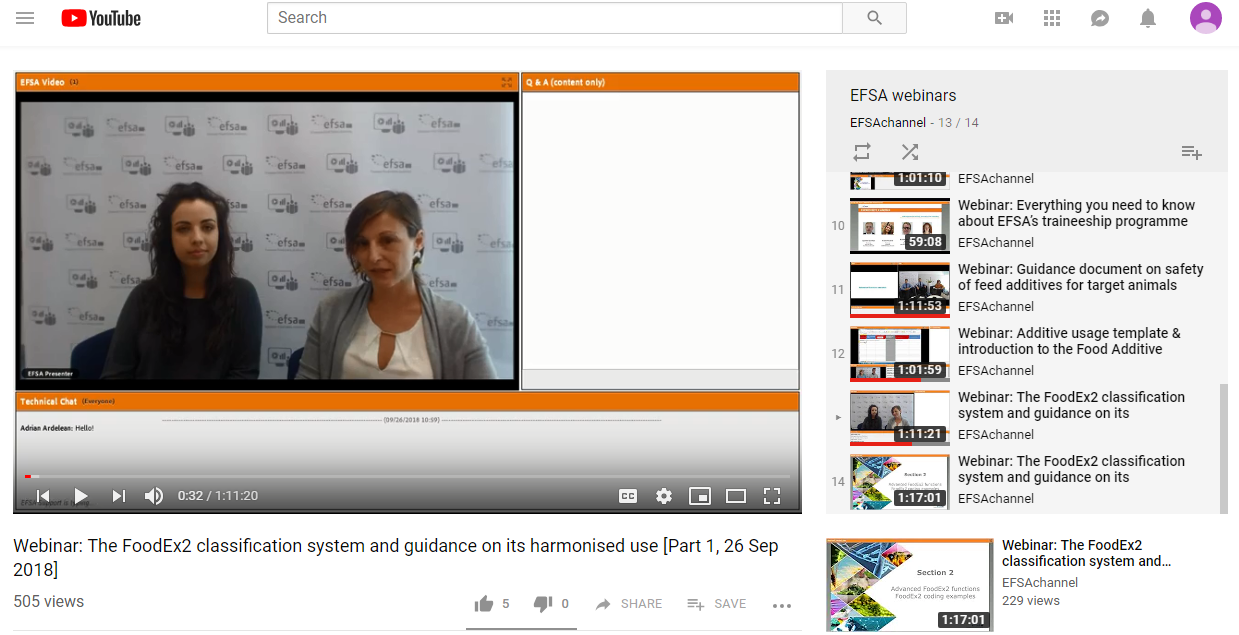 [Speaker Notes: Slide 2 for Efsa channel on Youtube]
TSE DATA Reporting Tool Webinar - guide to attendees
This webinar is being recorded! 
 The webinar is in English and questions should be submitted in English
 You are automatically connected to the audio broadcast. One-way audio (listen only mode)
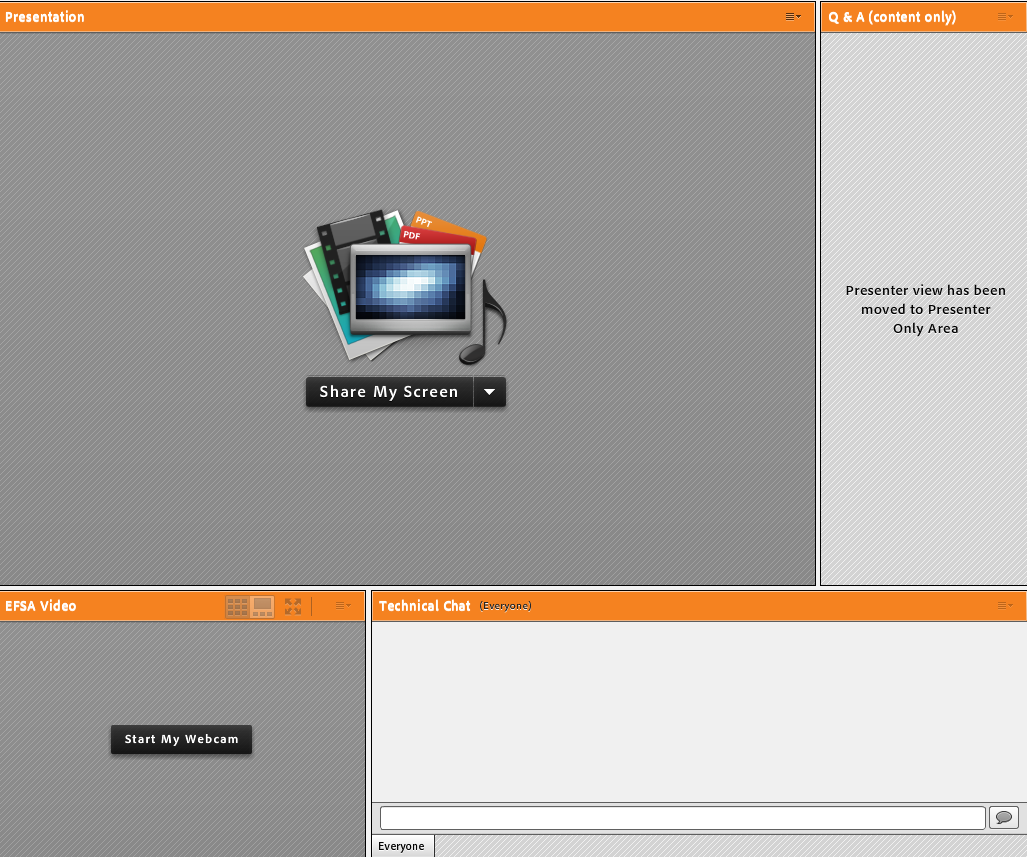 Presentation
window
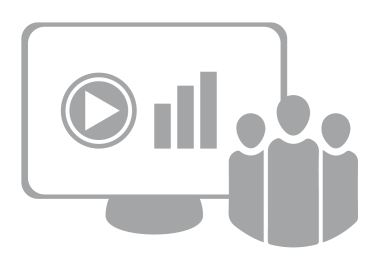 Q&A box: For any questions on the topic of the webinar
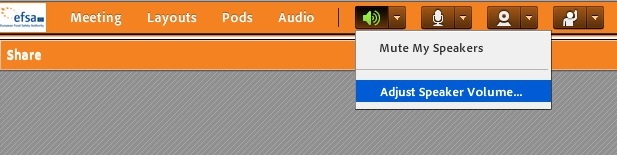 Video window
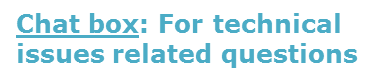 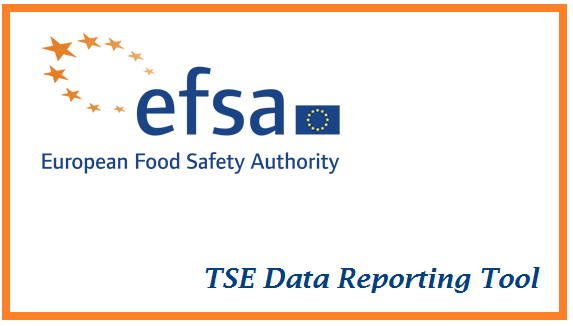 [Speaker Notes: 1.Slide for the introduction]
Manual
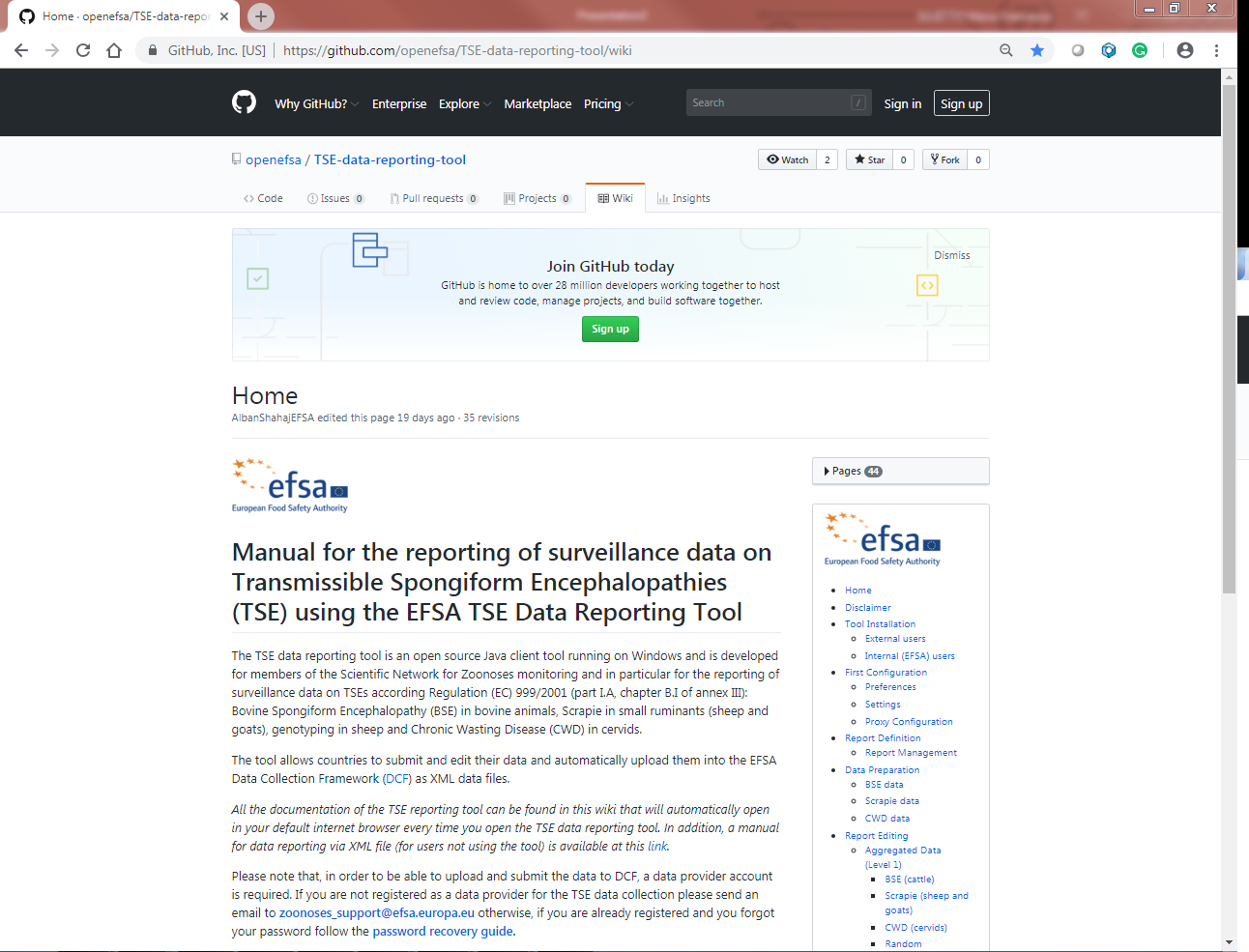 Check
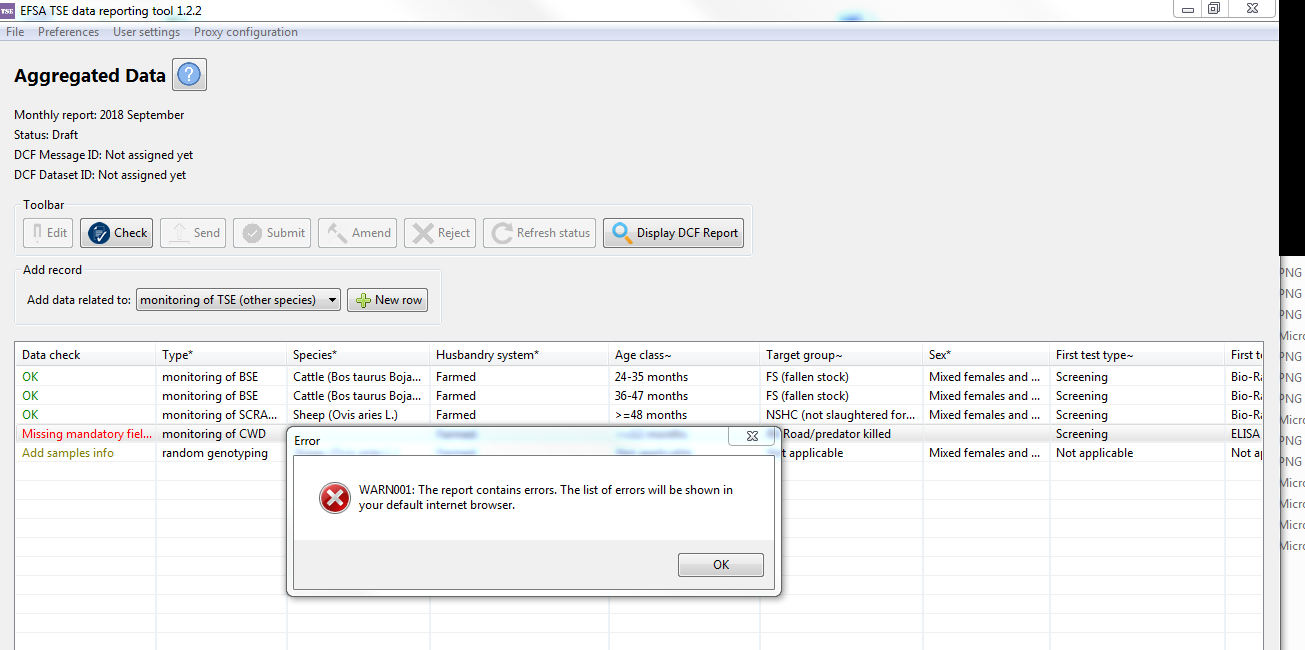 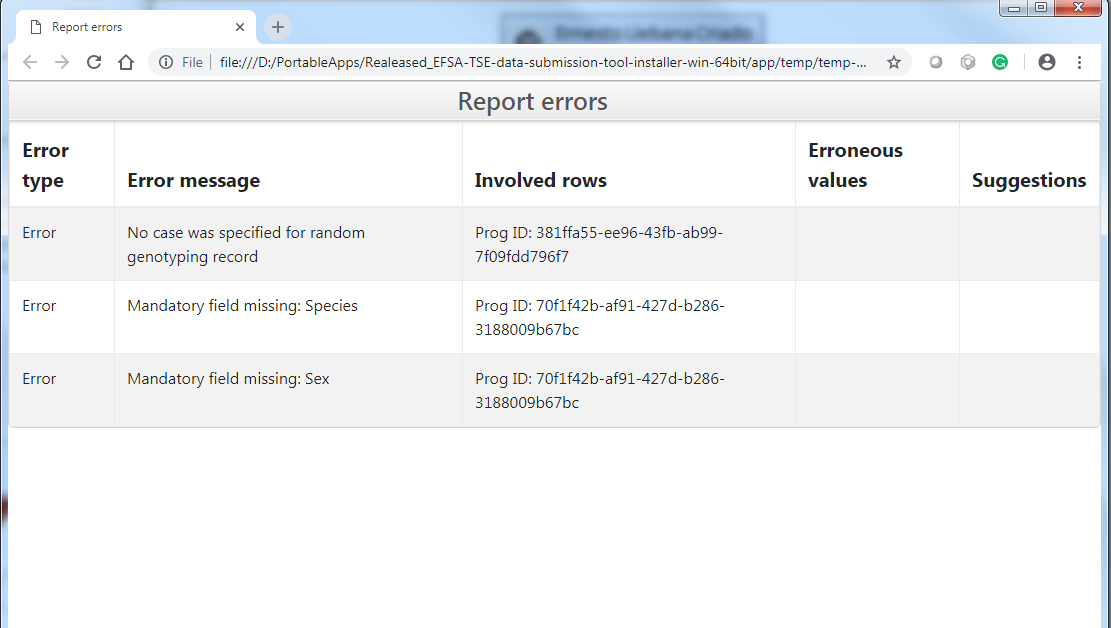 Report with errors
Check
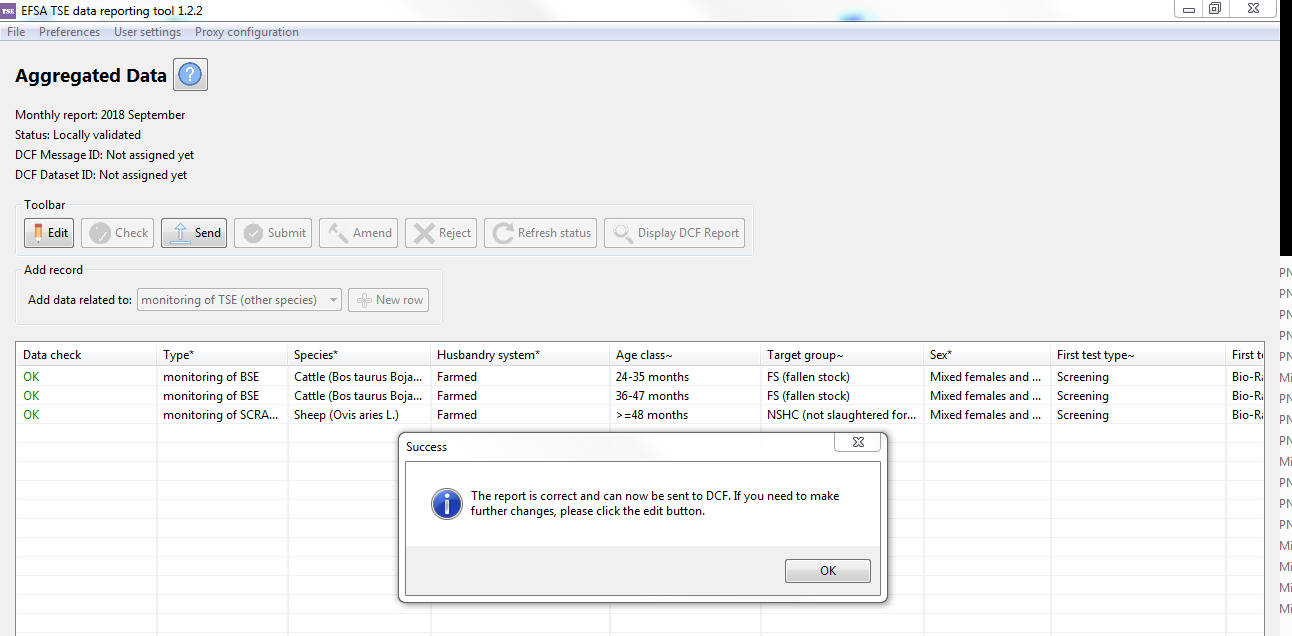 MAIL
From: NoReply@efsa.europa.eu <NoReply@efsa.europa.eu> Sent: 17 December 2018 12:33To: SURNAME nameSubject: Dataset 23353 - LV1703.00 status changed to VALID
 
Dear user, the following dataset changed its status on 17-12-2018 12:33:04: 
Data Collection: TSE.TEST
Fact table: SSD2_CENTRAL_2017
Dataset Id: 23353
Sender dataset Id: LV1703.00
Status: VALID
Organization: EFSA
Data Provider: Name SURNAME
Last modified by: Name SURNAME
Last message Id: 62181
Last filename: report-20181217-121442.xml
Best Regards
From: NoReply@efsa.europa.eu <NoReply@efsa.europa.eu> Sent: 17 December 2018 12:34To: SURNAME nameSubject: Message 62181 - LV1703-20181217-121443 (status: DELIVERED)
 
Dear user, the following message was uploaded on 17-12-2018 12:14:45 
Message Id: 62181
Sender Message Id: LV1703-20181217-121443
Status: DELIVERED
Sender Organization: EFSA
Original filename: report-20181217-121442.xml
User: Name SURNAME
Last modified by: Name SURNAME
The message contains the following payloads:
Operation: INSERT - Status: OK - Dataset: 23353 – 
Dataset status: VALID - Data collection: TSE.TEST - Fact table: SSD2_CENTRAL_2017
See attached acknowledge message for details.Best Regards
Submit
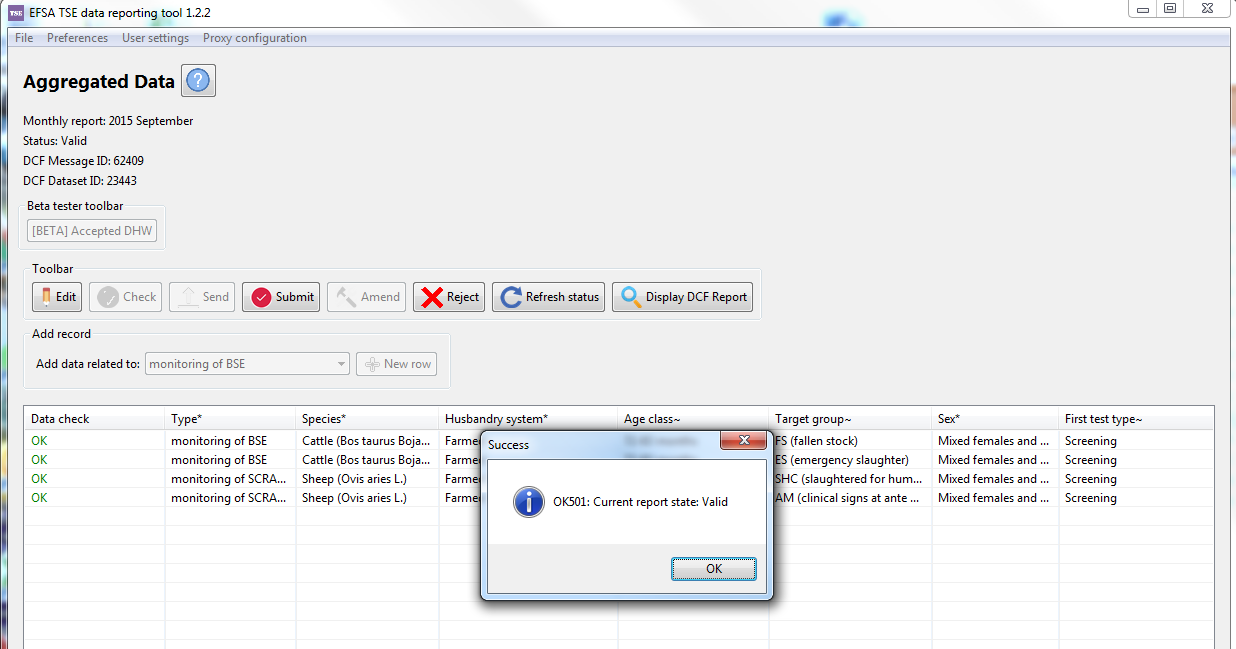 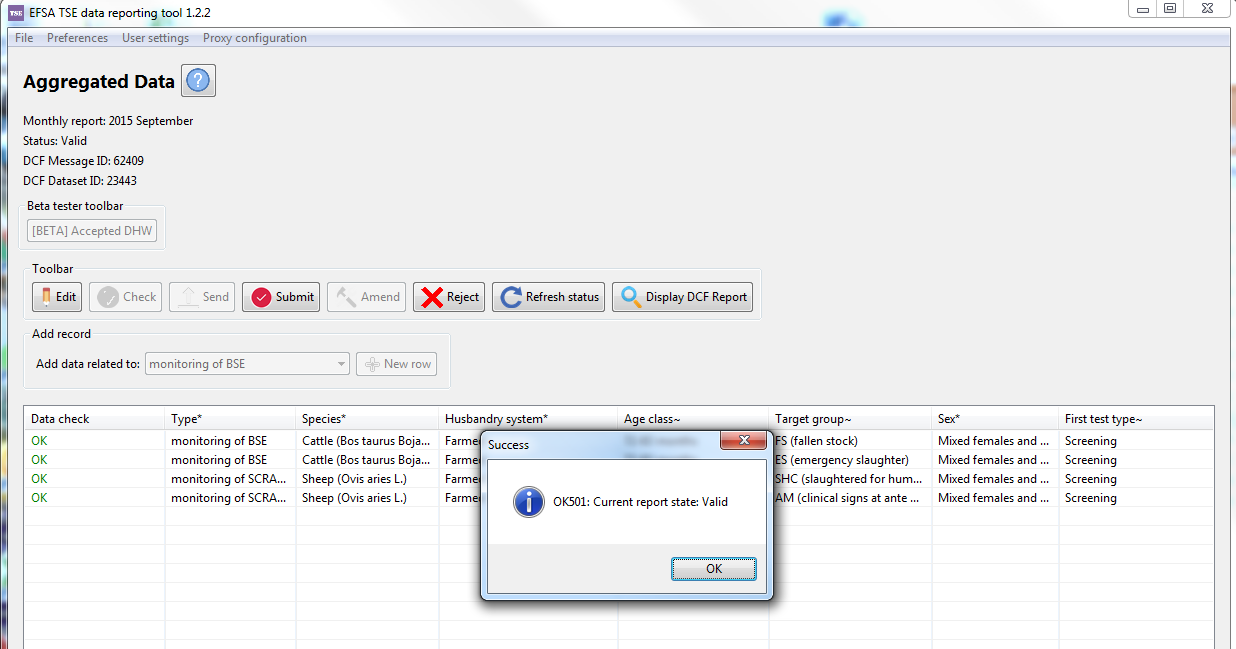 Submit
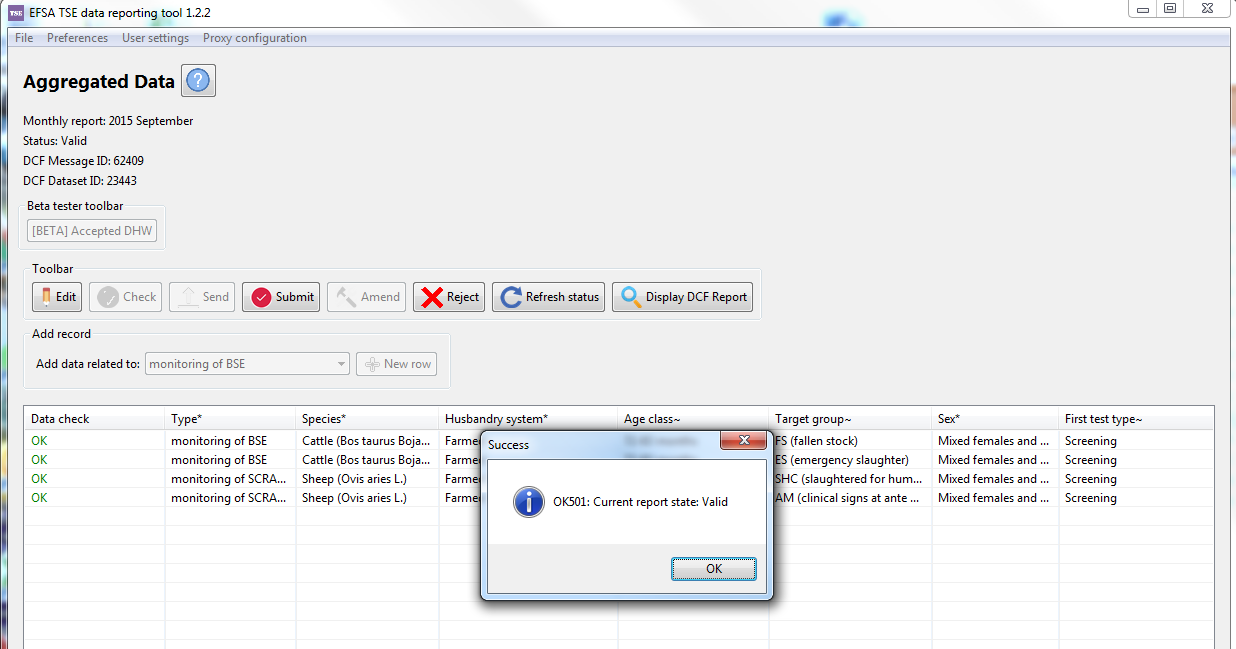 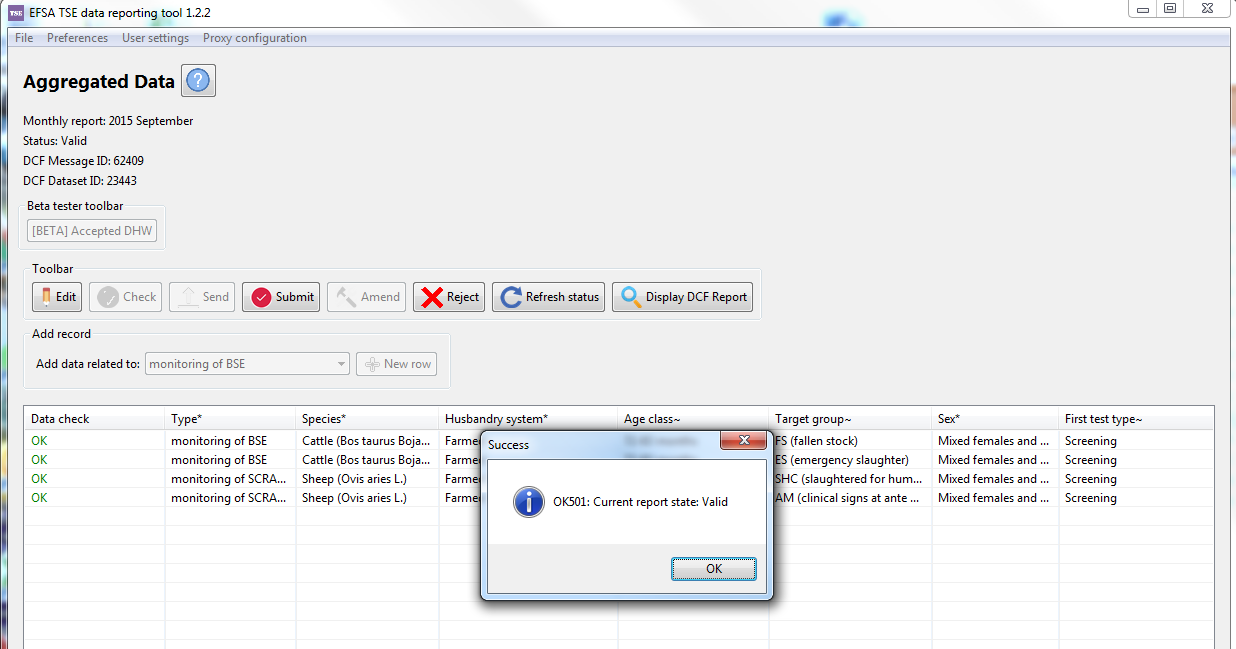 Microstrategy
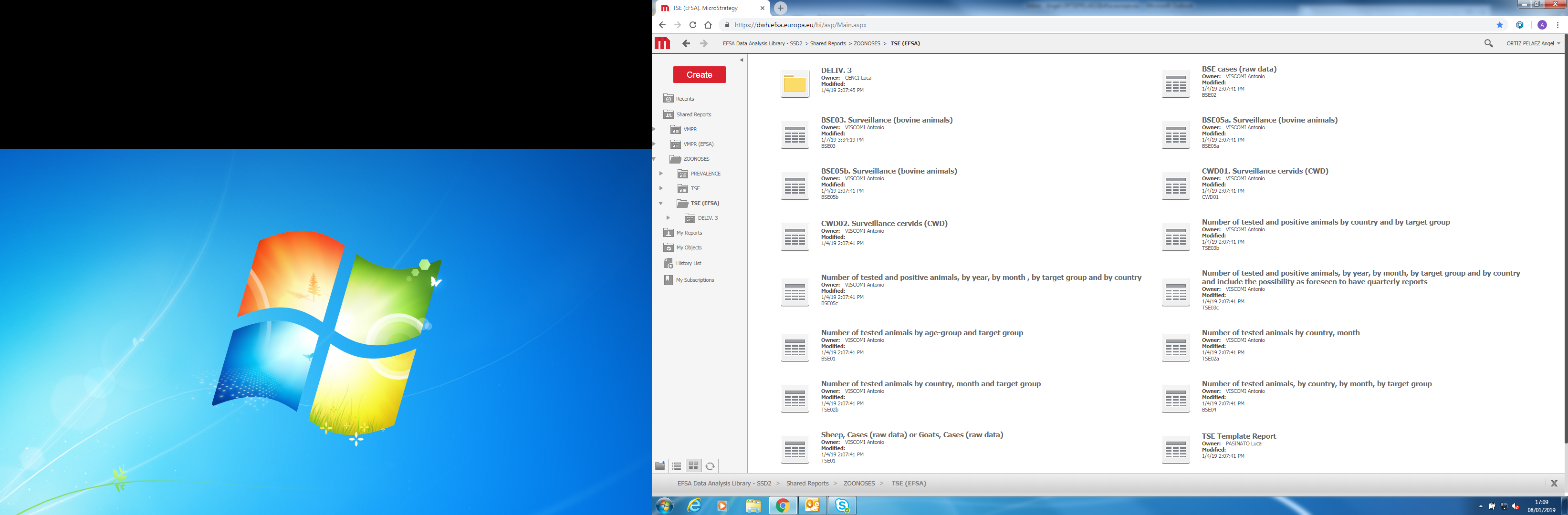 Accepted DWH
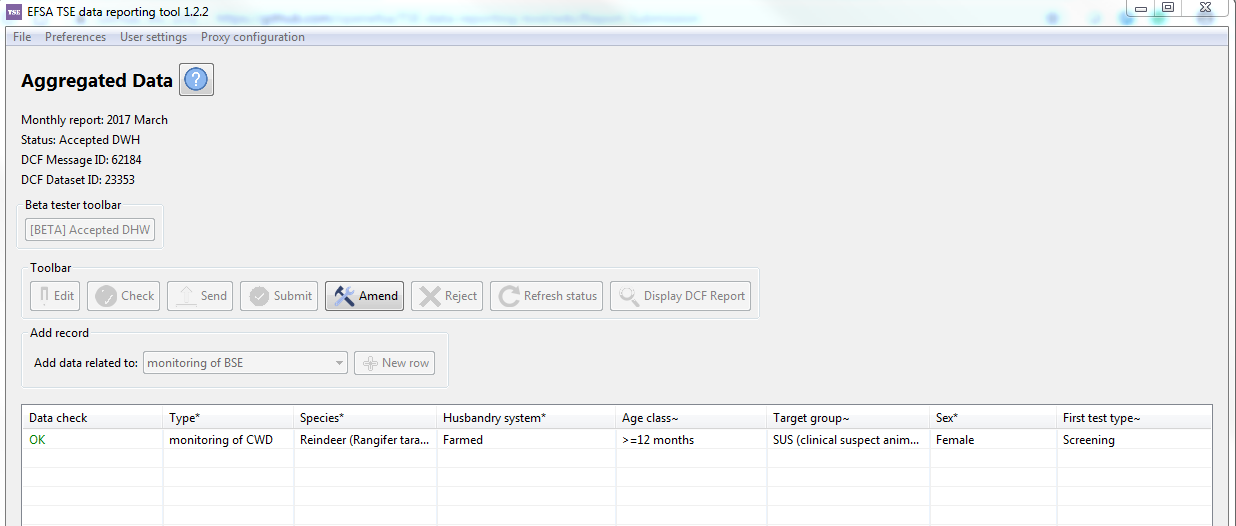 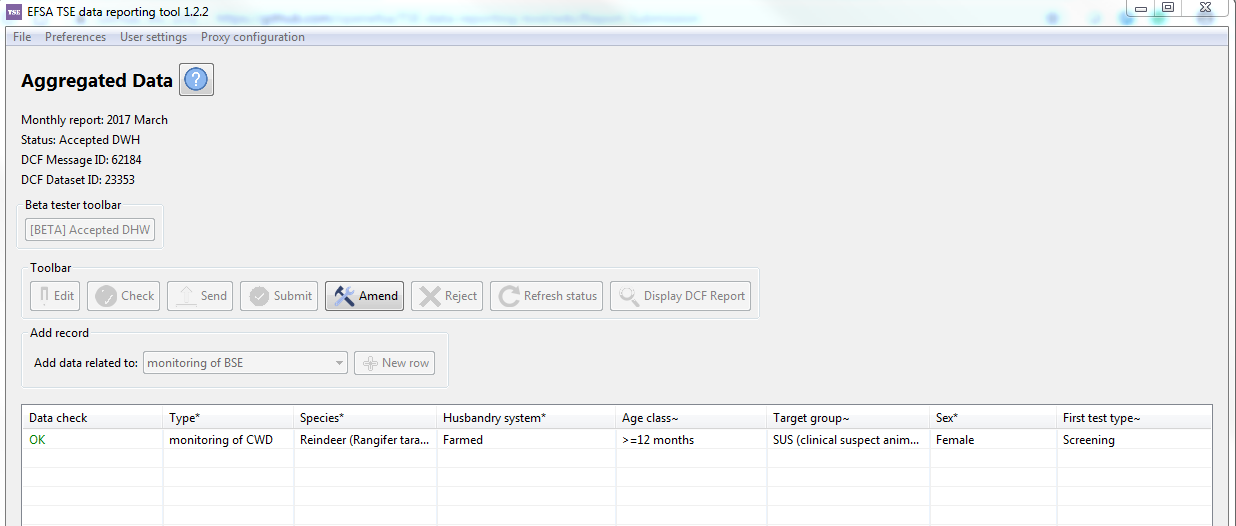 Support
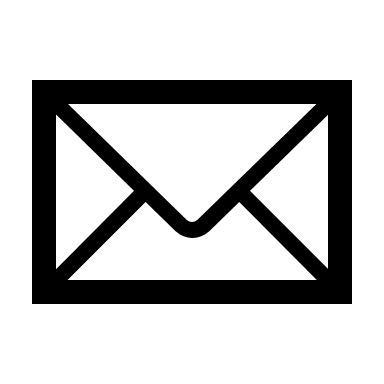 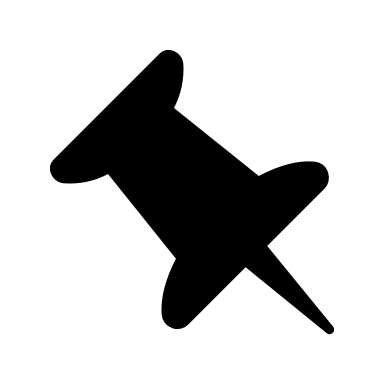 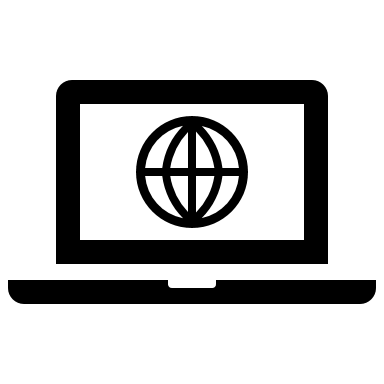 Send an email to
zoonoses_support@efsa.europa.eu
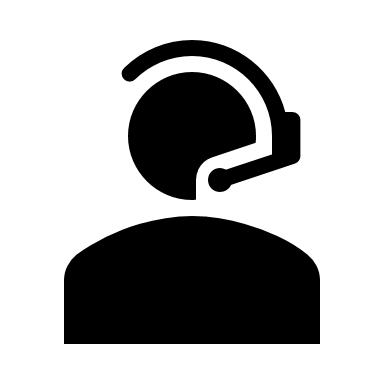 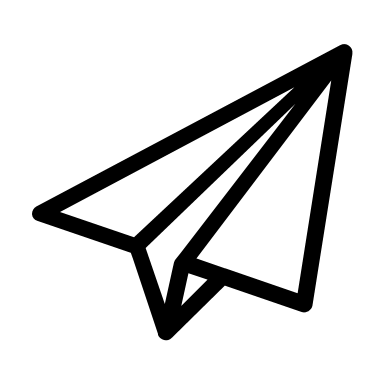 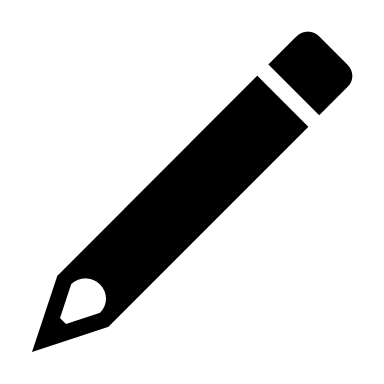 Questions & Answers
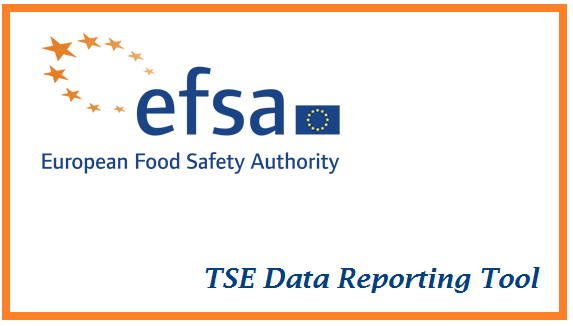 [Speaker Notes: Image taken from Iconfinder! Is it okay?]
Thank you for
attending our webinar!
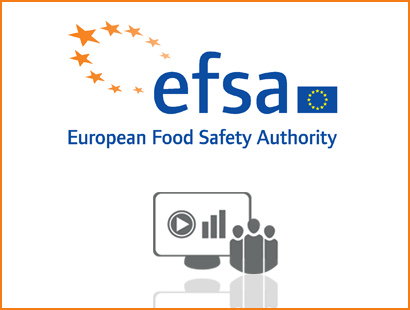 In case we did not manage to answer all your questions, please feel free to re-submit them via e-mail at:zoonoses_support@efsa.europa.eu
Please take 5 more minutes to fill out the evaluation form that you will receive shortly in your inbox. Your feedback will help us improve our service.
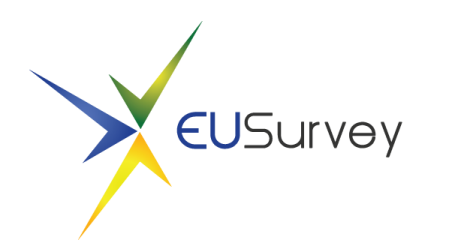